Урок 9 (47)
1
2
3
4
5
6
7
8
9
10
11
12
13
14
15
16
17
18
19
20
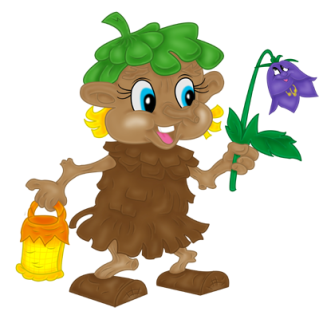 [Speaker Notes: Закрепить состав числа 8, написание цифры 8, счёт в пределах 8.
Отрабатывать взаимосвязь между частью и целым, сложение и вычитание чисел на  числовом отрезке, сренение чисел с помощью составления пар.]
9
8
5+3
1+7
6+3
4+5
7+2
1+8
4+4
2+6
-1
0   1    2    3   4    5     6     7   8     9
0
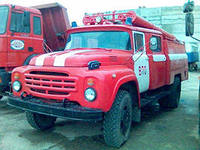 01
02
03
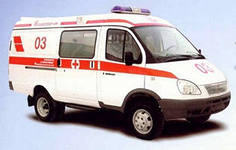 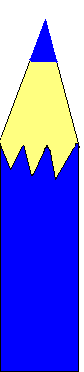 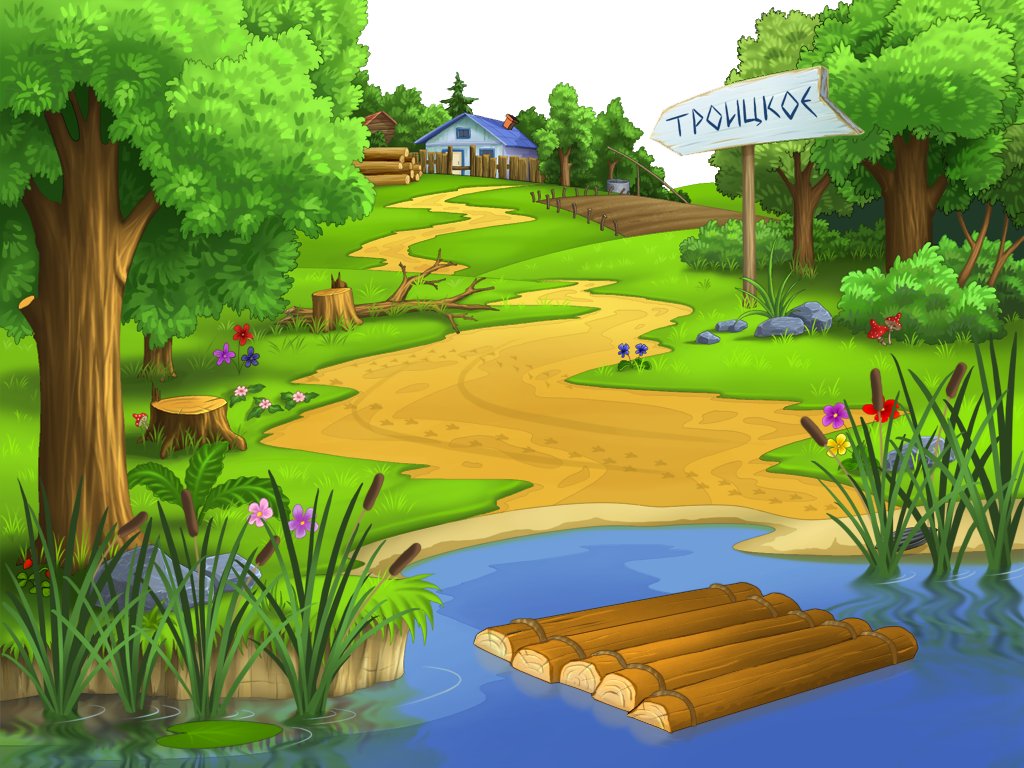 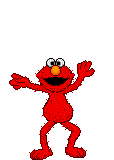 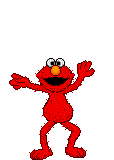 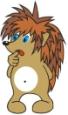 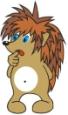 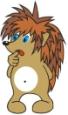 3   >  0
0   =   0
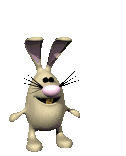 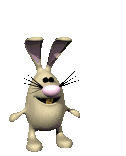 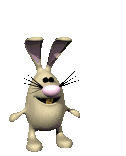 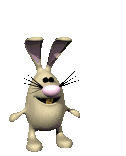 4       >       0
а  >    0

0  <  а
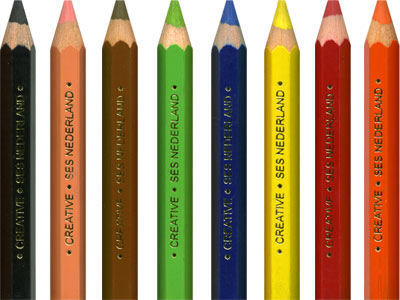 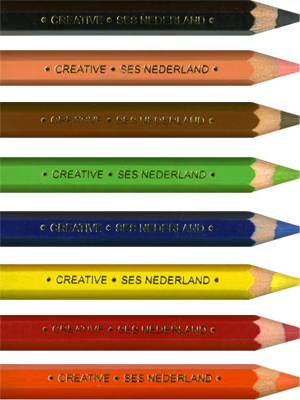 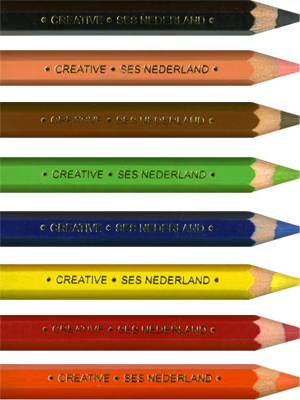 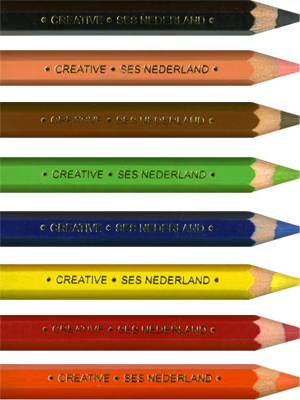 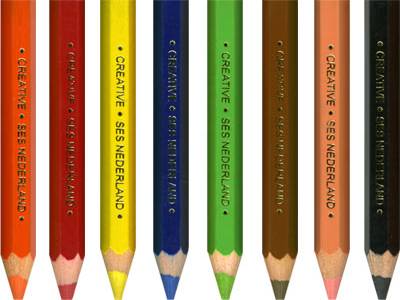 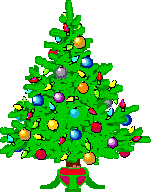 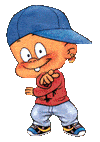 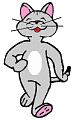 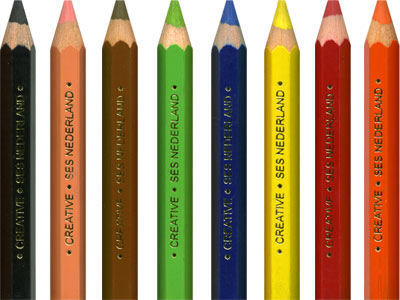 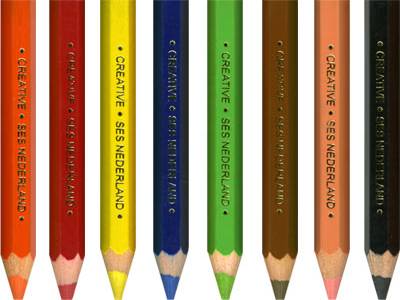 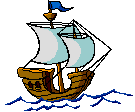 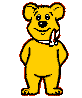 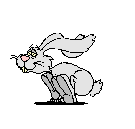 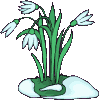 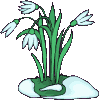 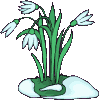 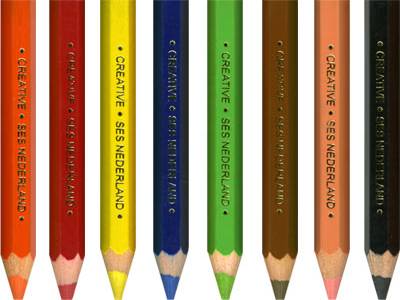 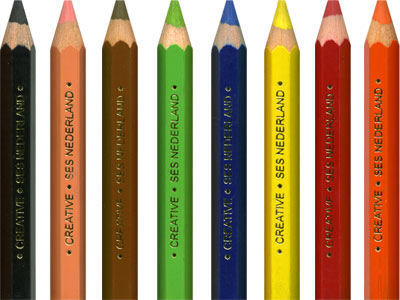 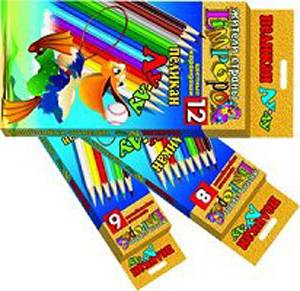 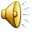